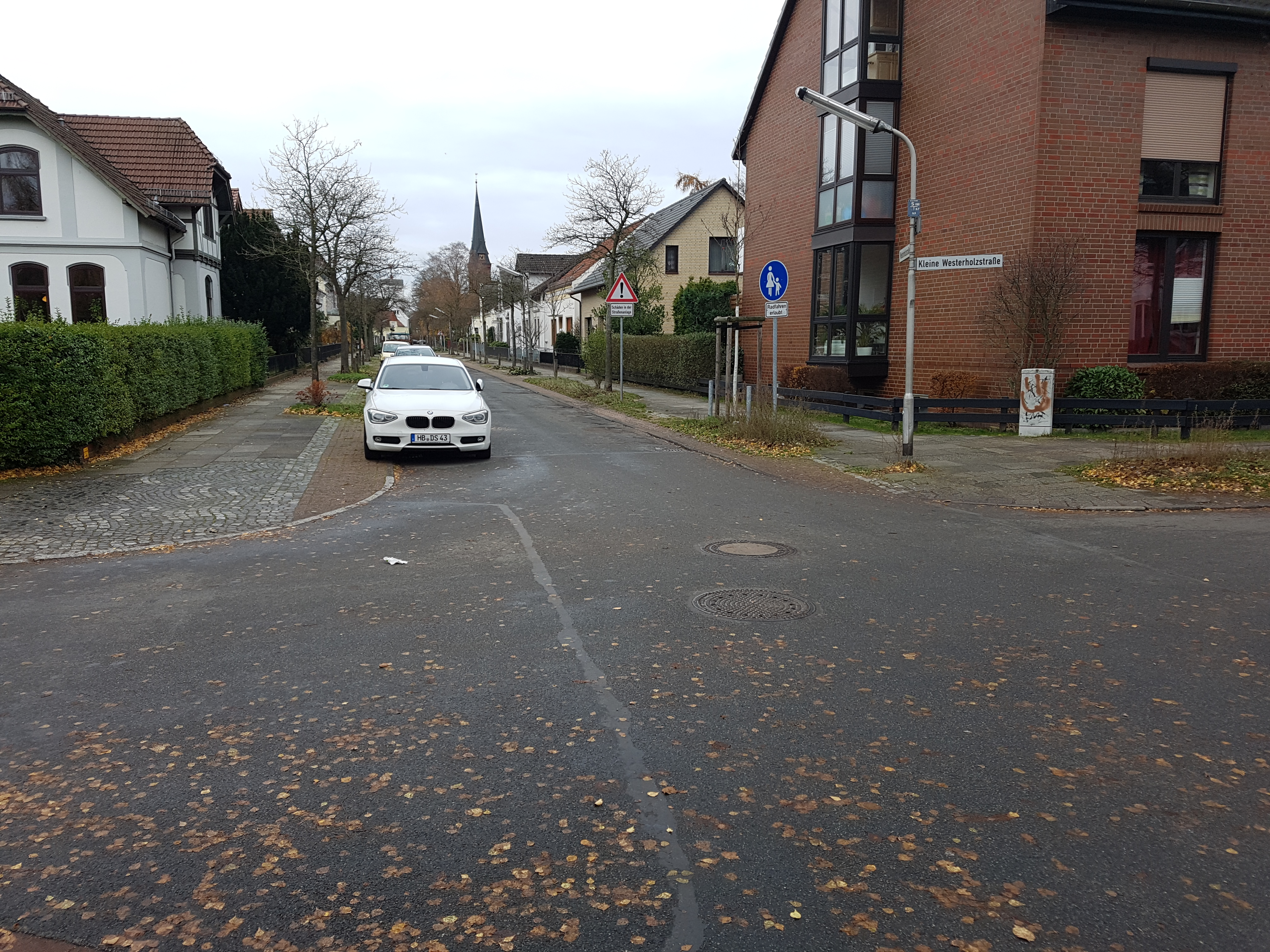 WesterholzstraßeWiederherstellung nach Kanalsanierung
M. Jäckel  
13.05.2019
13.05.2019                                                Anwohnerversammlung
1
Westerholzstraße Wiederherstellung nach Kanalsanierung
Im Zusammenhang mit der Wiederherstellung werden folgende
Punkte vorab abgeprüft:

Verkehrsentwicklungsplan 
Sanierungsgebiet 
Radhauptroutennetz 
Erschließungsmaßnahmen im angrenzenden Bereich
Gesamtzustand der Fahrbahn und Nebenanlagen
Zu berücksichtigender Baumbestand	
Starkregenvorsorge erforderlich
Besondere Auffälligkeiten
13.05.2019                                              Anwohnerversammlung
2
WesterholzstraßeWiederherstellung nach Kanalsanierung
Ergebnis der Prüfung:

Die „Radwege“ sind mit 95 cm Breite ohne Sicherheitsraum viel zu schmal.Die absolute Mindestbreite nach den Vorgaben der RASt* sind 1,30 m.Das Maß setzt sich aus dem min. Platzbedarf für eine Fahrrad fahrende Person und dem erforderlichen Sicherheitsstreifen von min. 50 cm zusammen.

Die Fahrbahn mit 4,55 m ist, wenn einseitig geparkt werden soll, nach den heutigen Vorschriften zu schmal.  Nach §12 der STVO muss die Restfahrbahn 3,05 m betragen.Das ist hier nicht gegeben.
* RASt  Richtlinie für die Anlage von Stadtstraßen
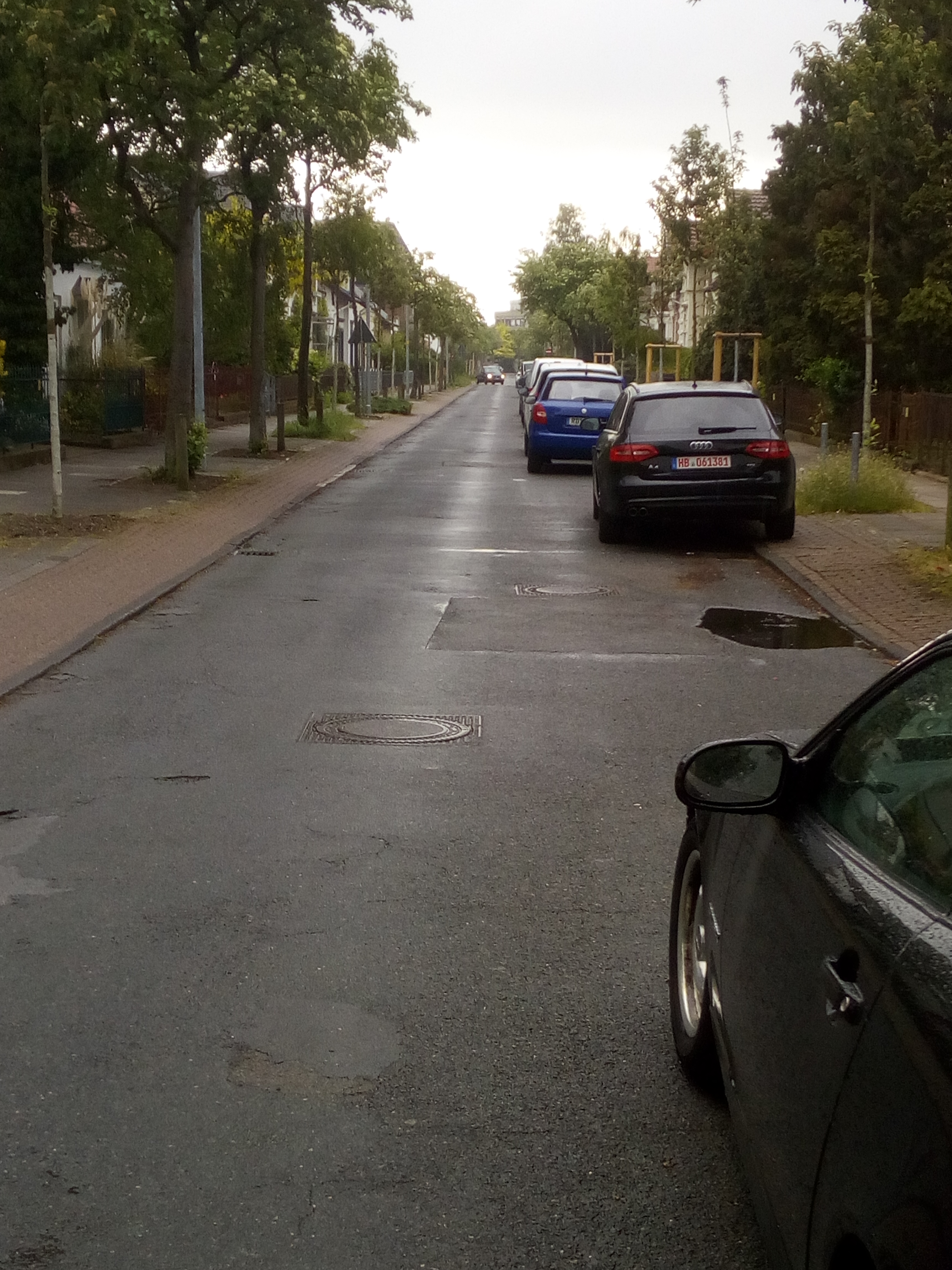 13.05.2019                                                  Anwohnerversammlung
3
Westerholzstraße
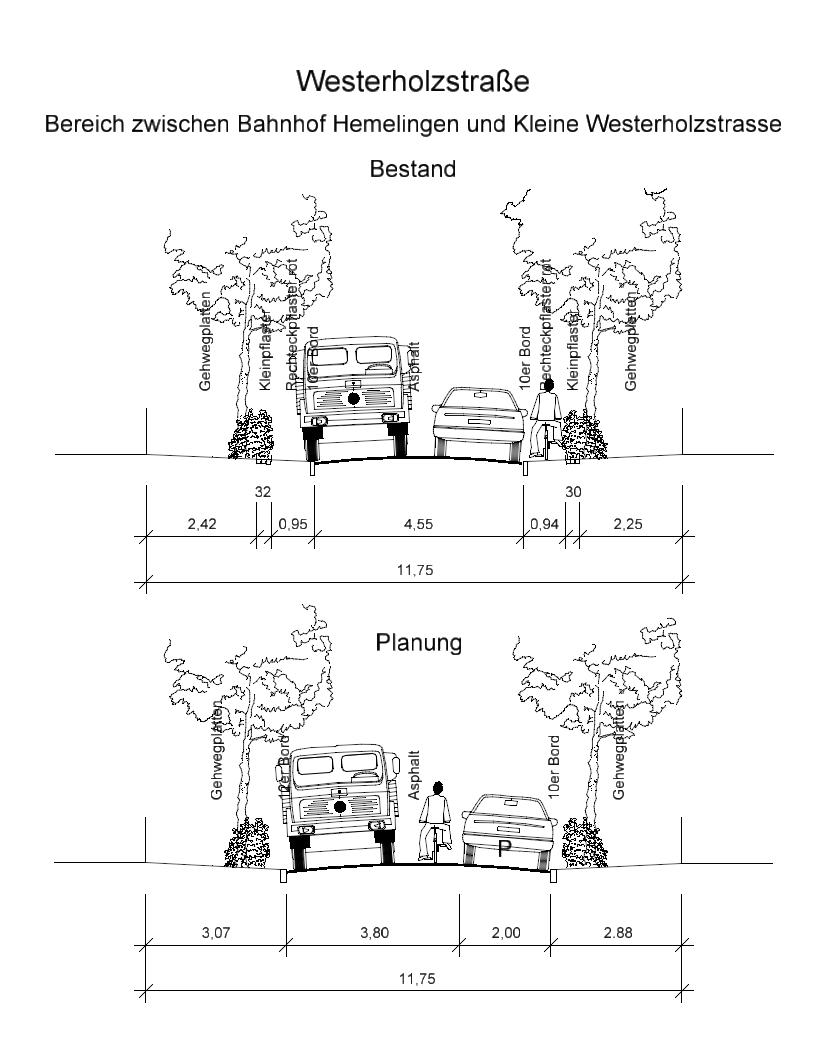 Straßenquerschnitte Bestand und Planungsvorschlag für die
Wiederherstellung das Bereichs zwischen Kirche und Kleine Westerholzstraße
13.05.2019                                                 Anwohnerversammlung
4
Vielen Dank für Ihre Aufmerksamkeit
13.05.2019                                                Anwohnerversammlung
5